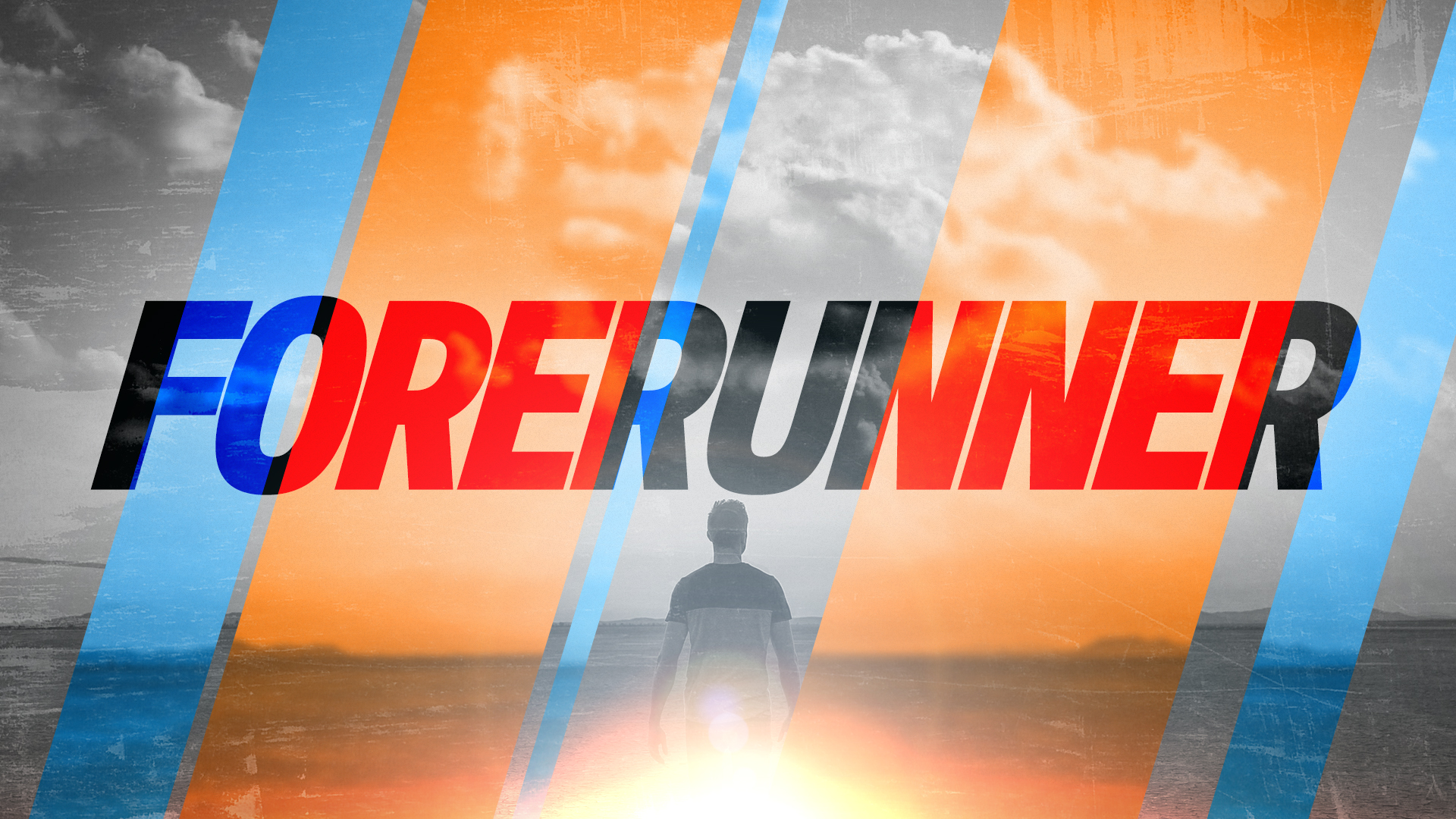 LEARNING LESSONS OF FAITH FROM THOSE WHO HAVE GONE BEFORE
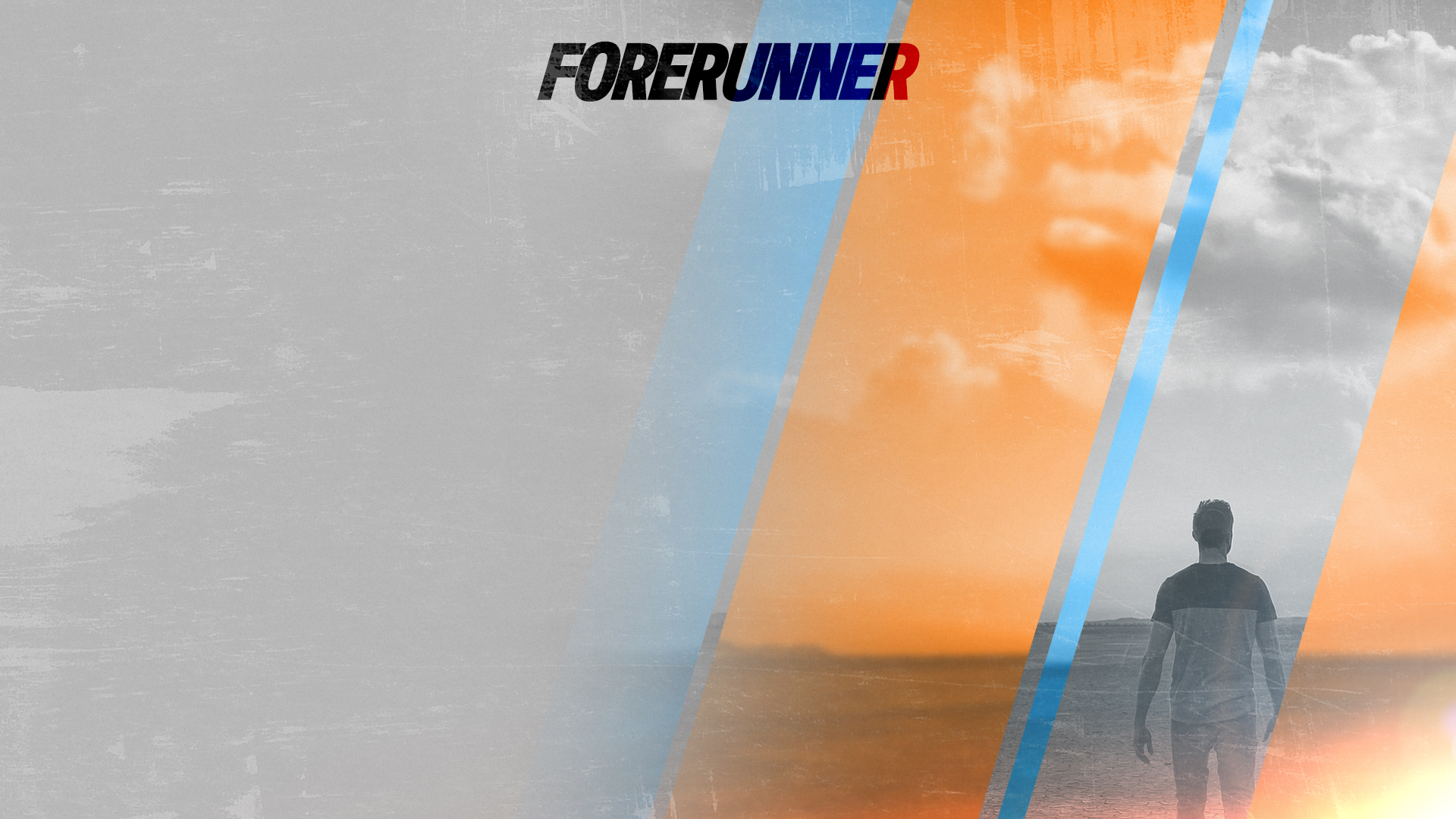 WE CAN LEARN ABOUT THE LIFE OF FAITH FROM THE POSITIVE AND NEGATIVE EXAMPLES OF OT CHARACTERS
These things happened to them as examples and were written down as warnings for us, on whom the culmination of the ages has come.

1 CORINTHIANS 10:11 [NIV]
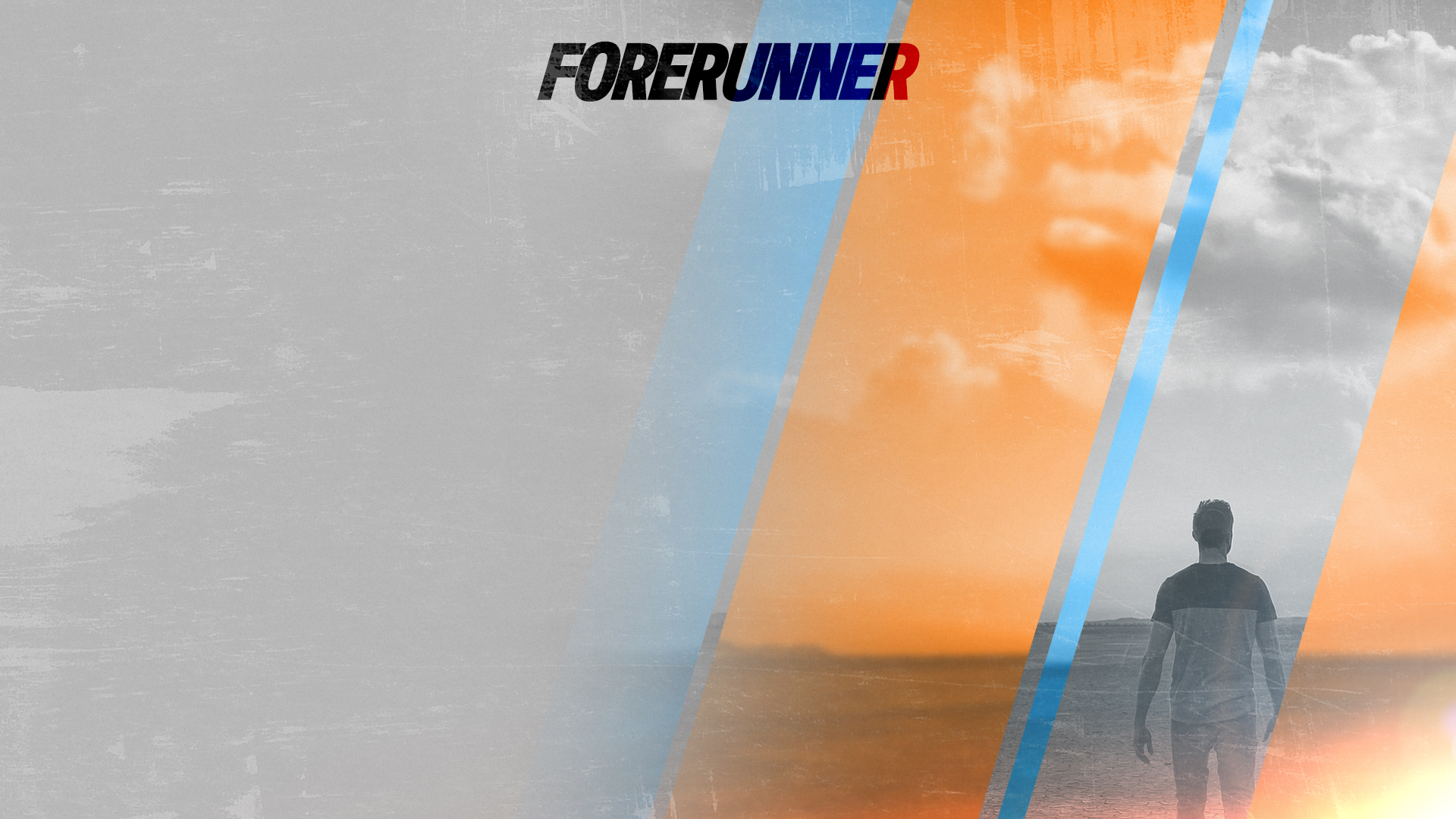 Week 1: Tony Lyon on Samson
Week 2: Greg Mellow on Joshua
Week 3: Peter Keep on Nehemiah
Week 4: Kay Brown on Gideon
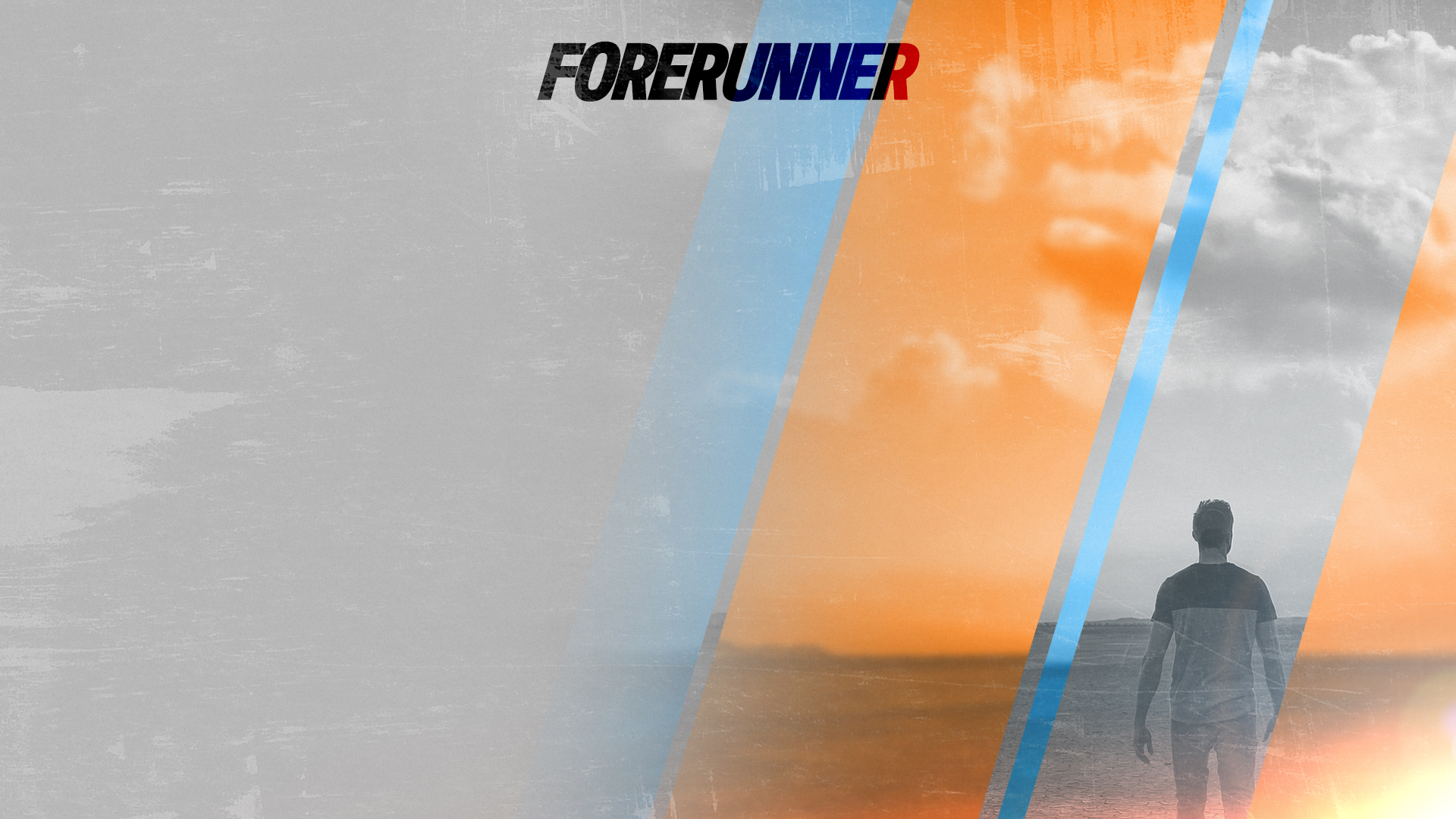 Keep on talking to God and listening to His leading in your life.

Take a stand when you see wrong that can be righted and do what God calls you to do.

Be a Spirit led leader in your area of influence where ever that might be.

Ensure your example right through life, points people to Jesus
Last week’s lessons from Gideon
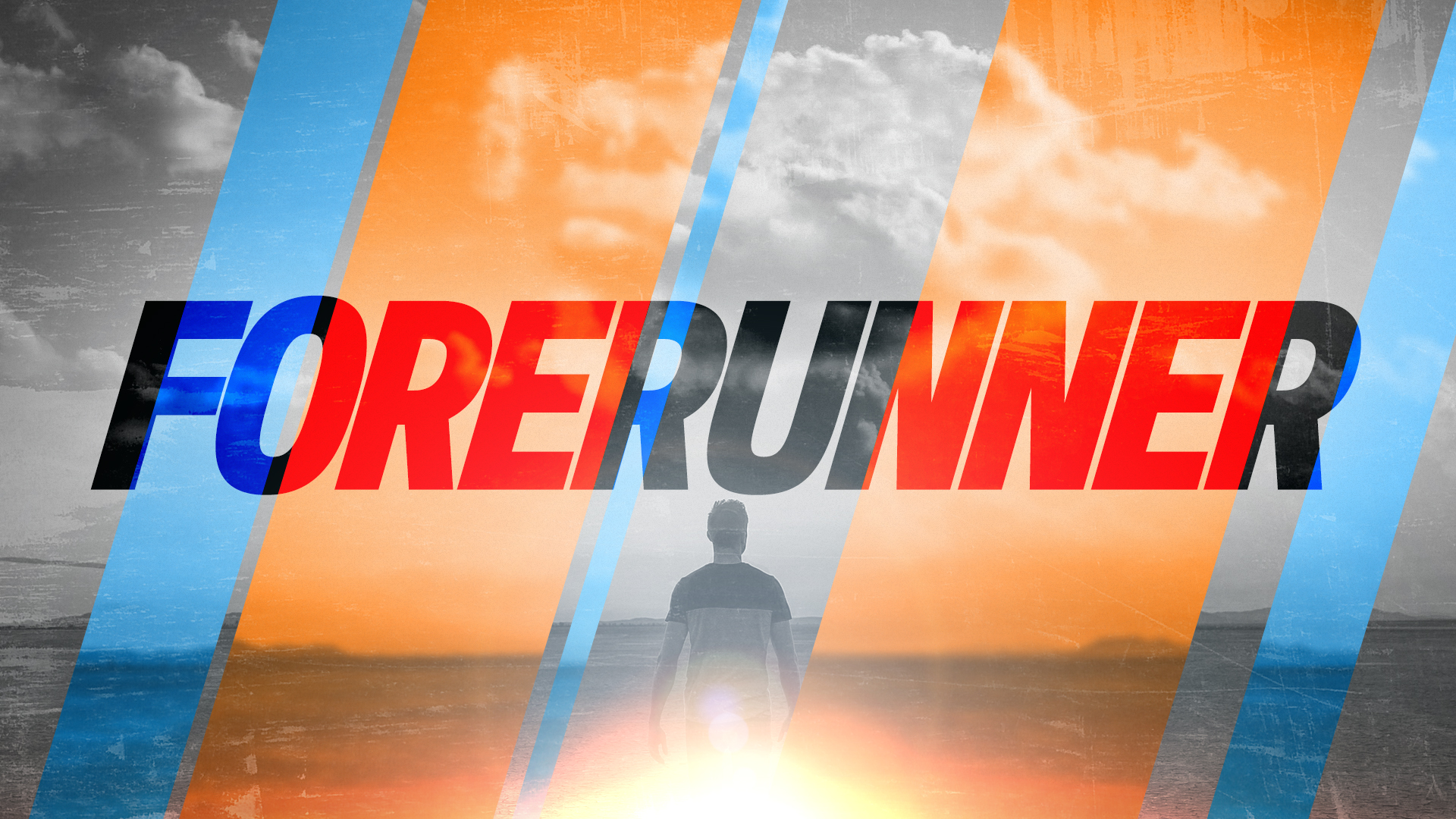 YOUR OT CHARACTER
MOSES, WALKING WITH GOD
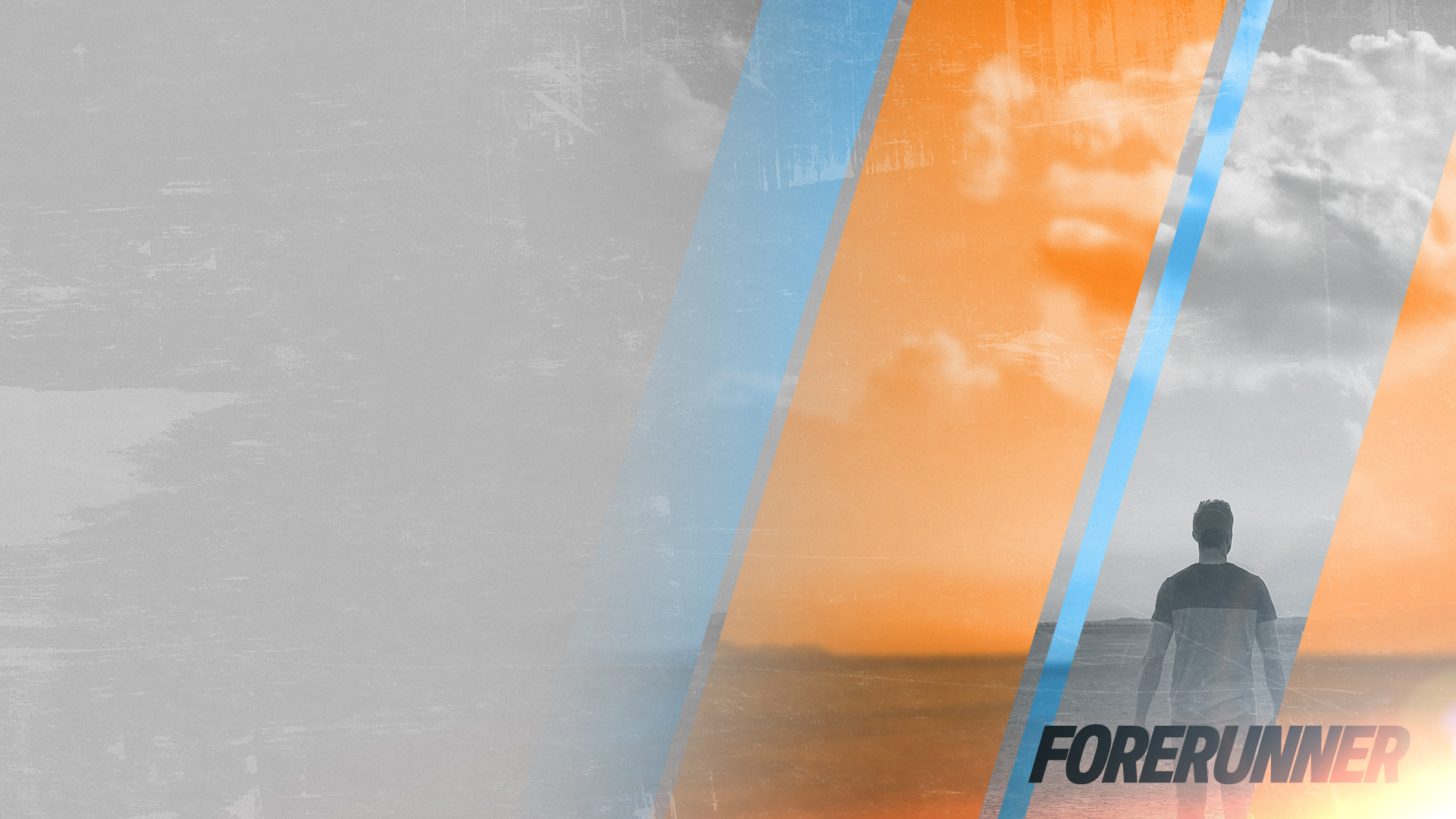 History Part 1: The Early Years
Second generation of Israelites born into slavery in Egypt.

Pharaoh commands that all male Israelite children be killed, and Moses is born:

Mother and sister make baskets and hide Moses in the Nile.

Pharaoh’s daughter finds Moses and raises him.

Moses grows up but knows he is Hebrew. Kills an Egyptian beating a Jew.

Fearing penalty, Moses flees into the desert.

For forty years, Moses lives as a shepherd.
Moses Walking with God
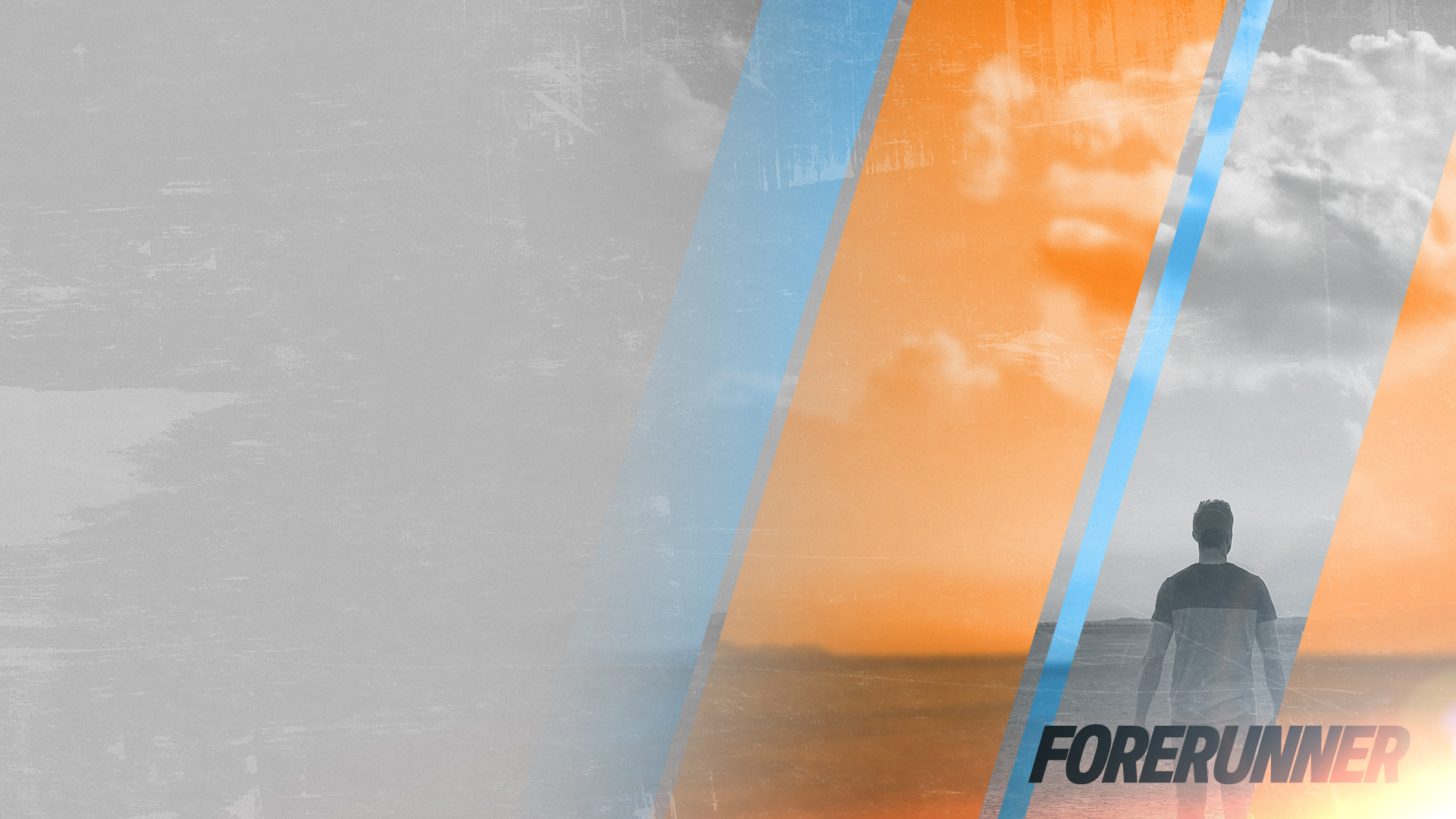 History Part 2: God’s Liberator
Moses hears the voice of God from a burning bush, tells him to return to Egypt.

Moses meets his brother, Aaron. God instructs the two in miraculous signs:

The Israelites agree to follow Moses toward freedom.

First, Moses must convince the new Pharaoh of Egypt to let the Israelites go.

Pharaoh agrees, but then reconsiders. God sends a series of ten plagues.

Finally, Pharaoh lets the slaves go.
Moses Walking with God
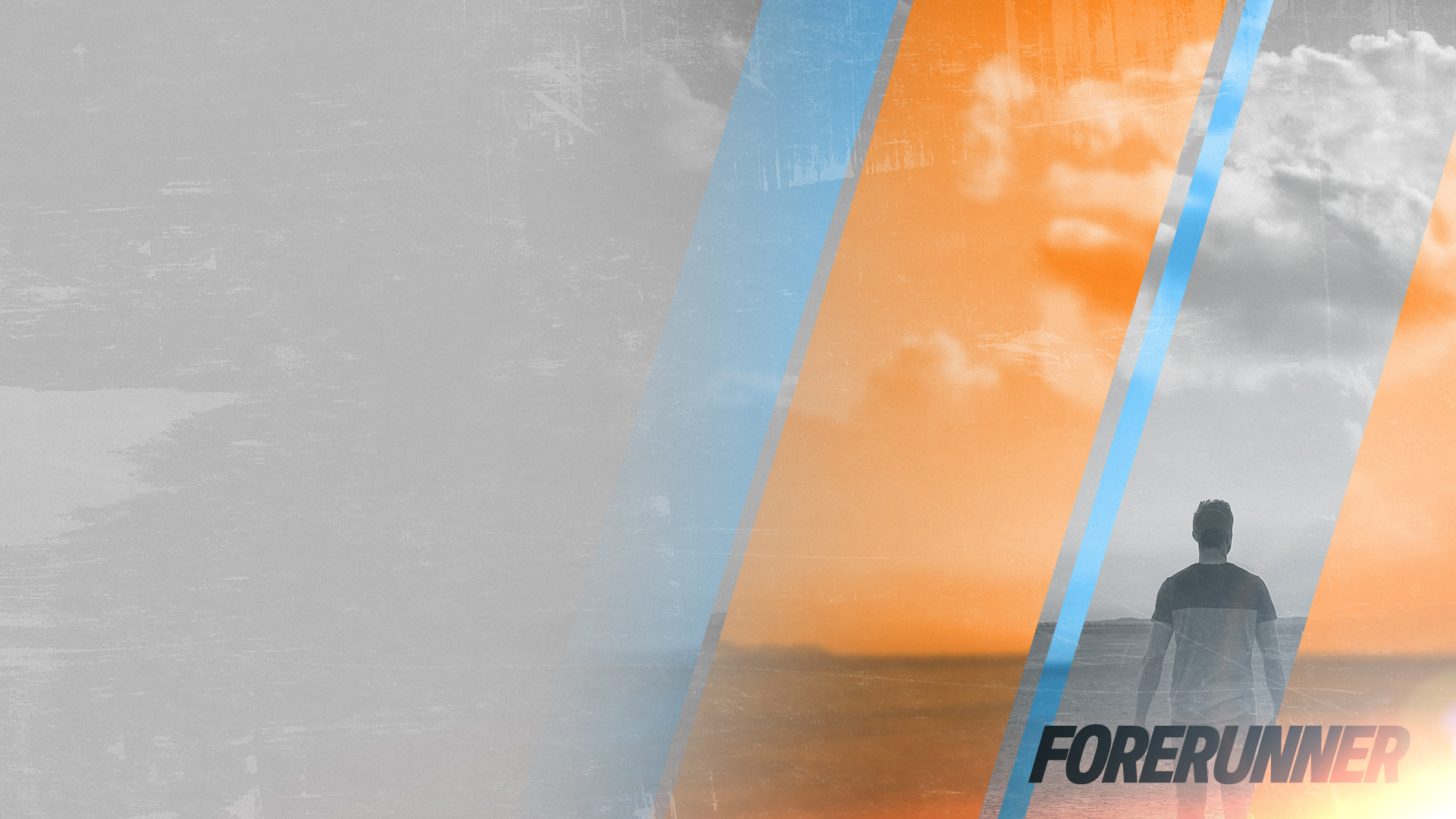 History Part 3: The Exodus
The Israelites travel through the wilderness towards Canaan. 

Pharaoh has a change of heart again and sends his army after them:

Moses parts the Red Sea. The sea returns and drowns the chasing army.

God sends a pillar of cloud to follow during the day and a pillar of fire by night.

God causes sweet flakes of bread (manna) to fall from the sky. God tells them not to store the manna. The people disobey; the stored manna rots in the jars.

The people complain much of the time and God gets fed up with them.
Moses Walking with God
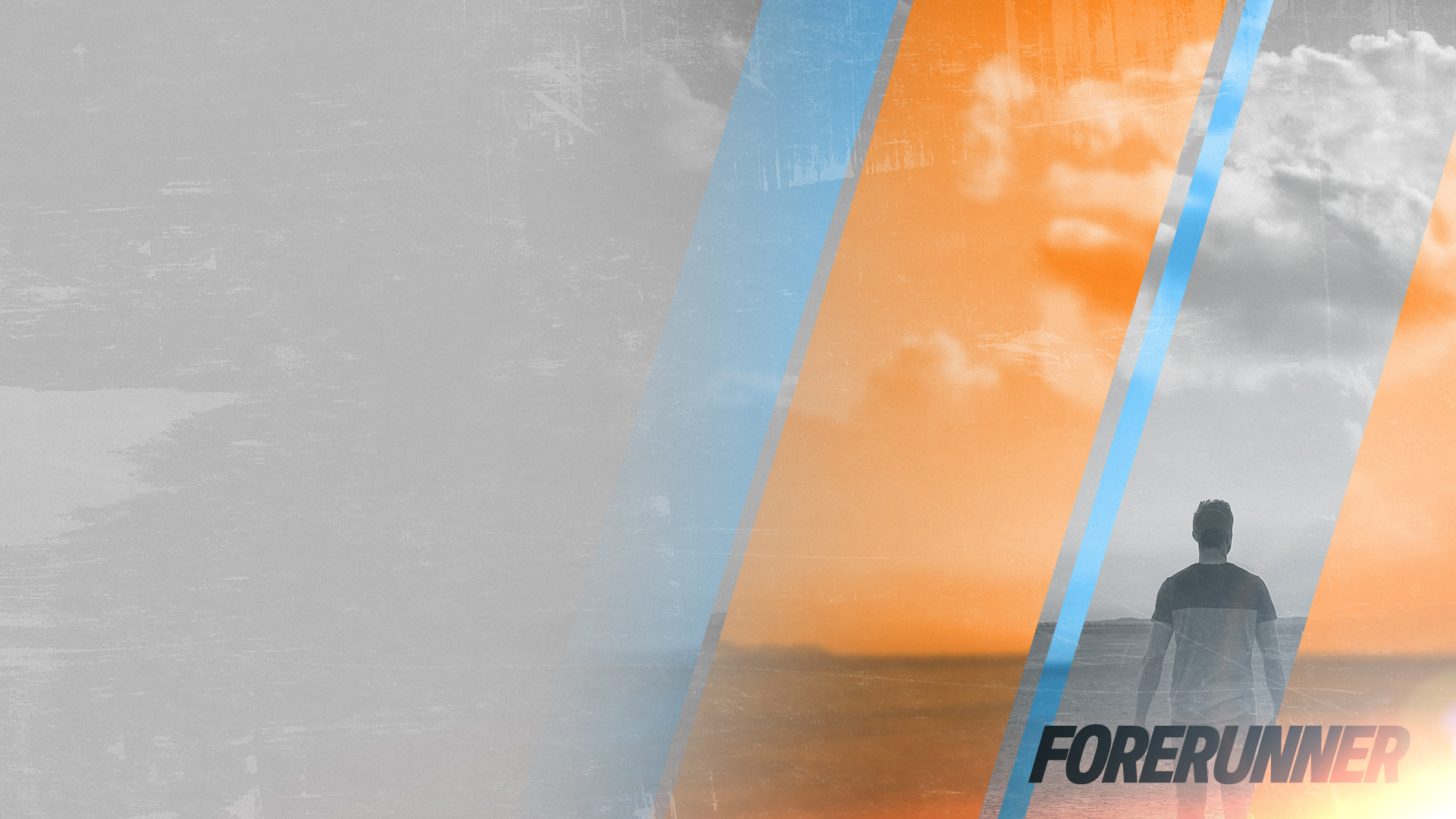 History Part 4: The Ten Commandments
Moses climbs Mount Sinai and spends forty days with God:

Moses descends with stone tablets - the Ten Commandments.

He finds that the Israelites have made an idol and are worshipping a golden calf. 

Angry at their idolatrous betrayal, Moses throws the tablets and breaks them.


Later, God rewrites the Commandments and Moses takes them to the people.
Today’s passage
Moses Walking with God
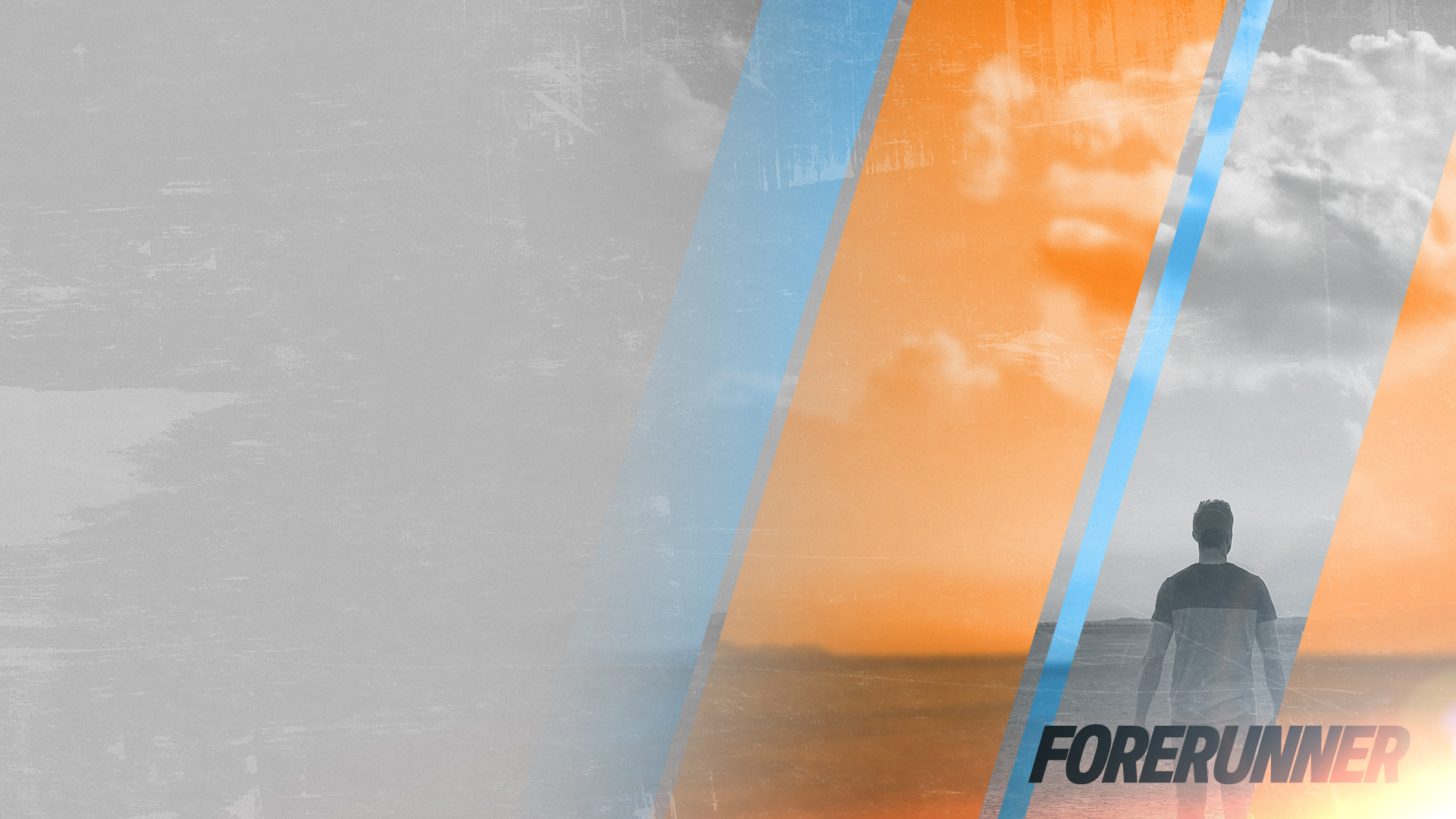 The mature Moses Walking with God
Pleading for others

Yearning for the presence of God

Longing for more from God

Shining with God’s glory
Moses Walking with God
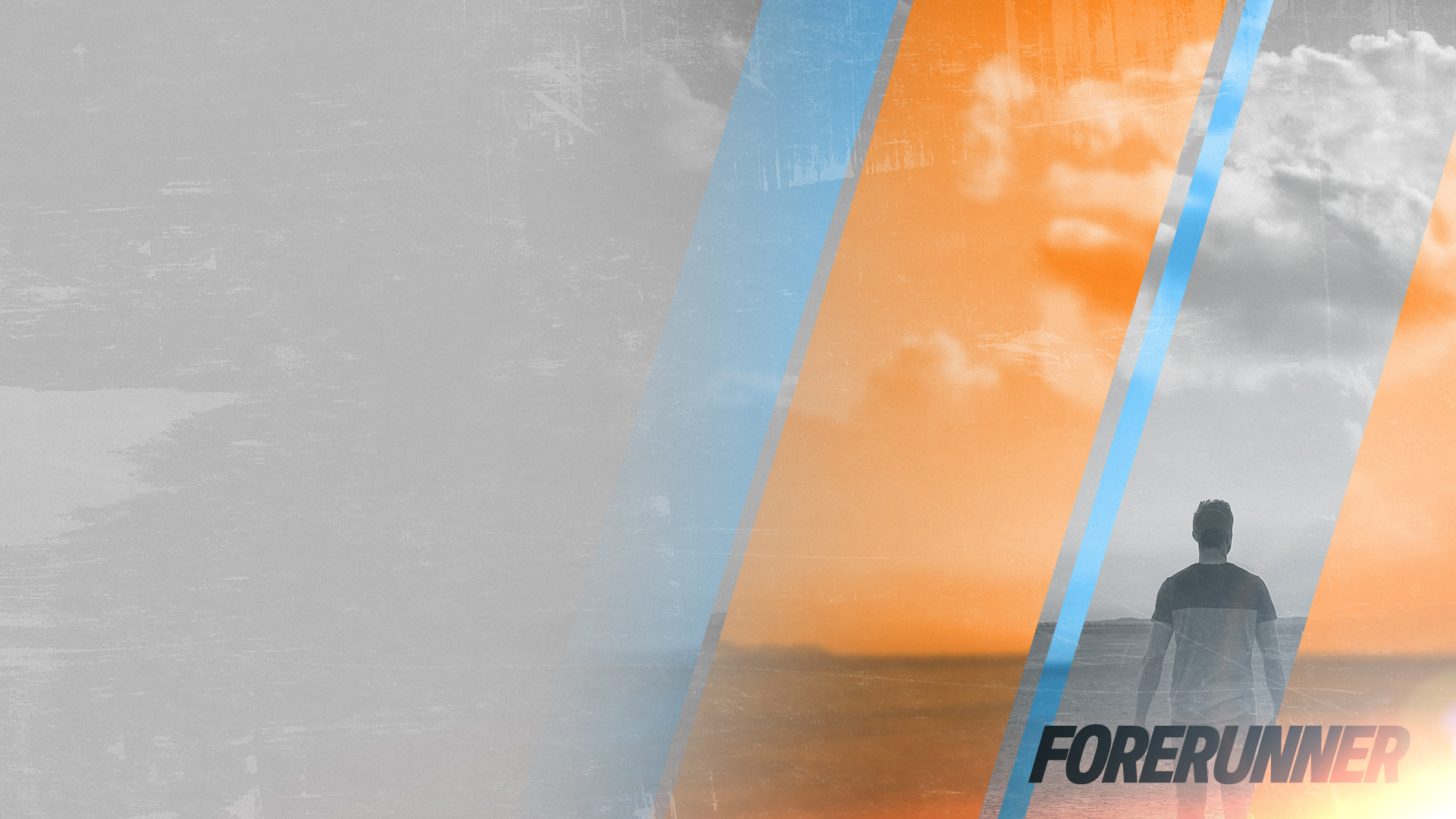 A: Plead for those who have rebelled
12 Moses said to the Lord, “You have been telling me, ‘Lead these people,’ but you have not let me know whom you will send with me. You have said, ‘I know you by name and you have found favor with me.’ 13 If you are pleased with me, teach me your ways so I may know you and continue to find favor with you. Remember that this nation is your people.”

14 The Lord replied, “My Presence will go with you, and I will give you rest.”

15 Then Moses said to him, “If your Presence does not go with us, do not send us up from here. 16 How will anyone know that you are pleased with me and with your people unless you go with us? What else will distinguish me and your people from all the other people on the face of the earth?”
Moses Walking with God
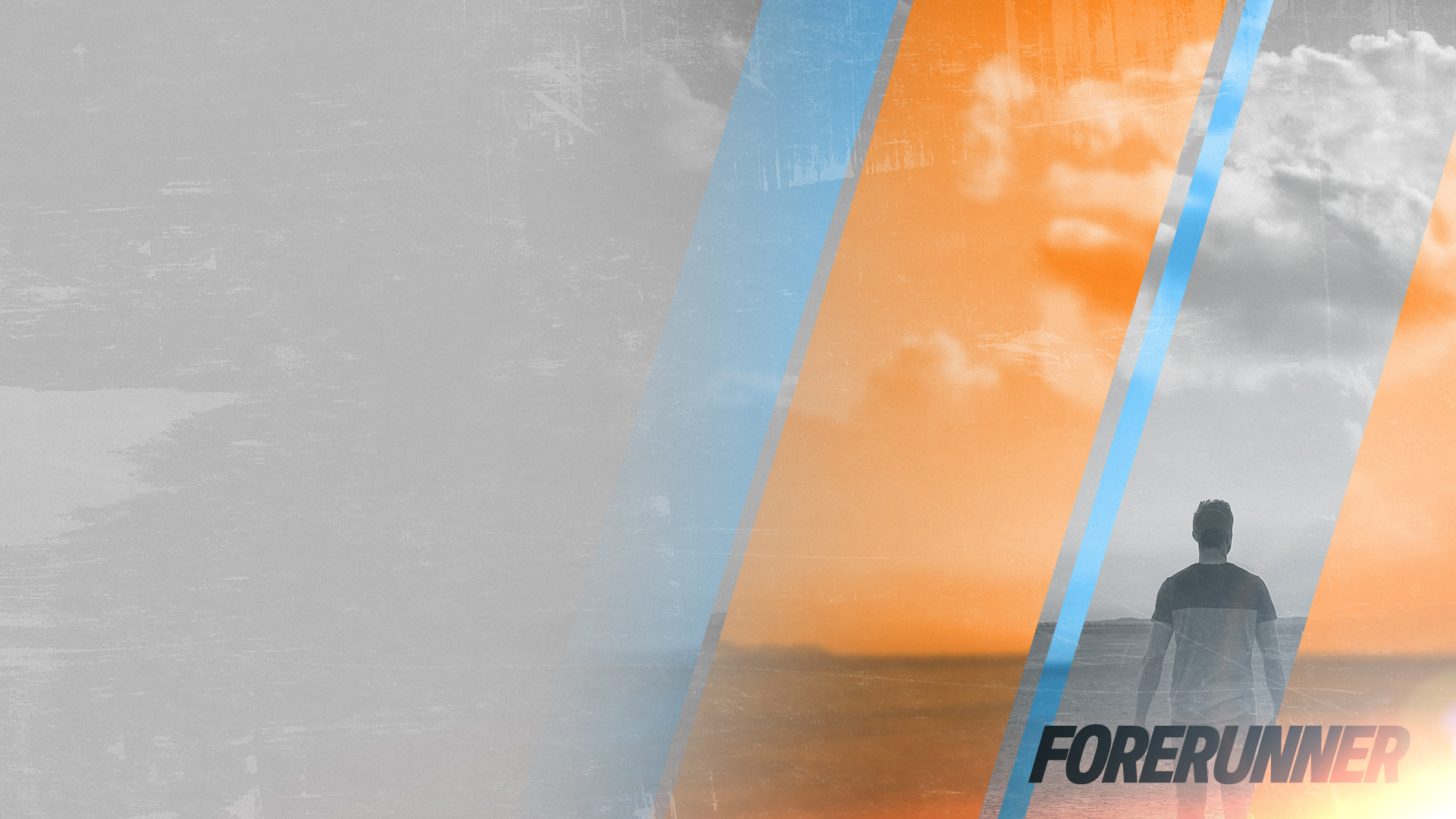 A: Plead for those who have rebelled
Early in his life, Moses’ first response to a problem was to look inward:
Help me escape God.
I can’t do it God.
I need someone to help me God.

But the mature Moses is no longer the selfless Moses. He knows that:
God had helped him escape.
God had helped him to do it.
God had sent helpers (Aaron and Joshua).

The mature Moses does not look inwards, he looks outwards. His first concern is for his rebellious people.
Moses Walking with God
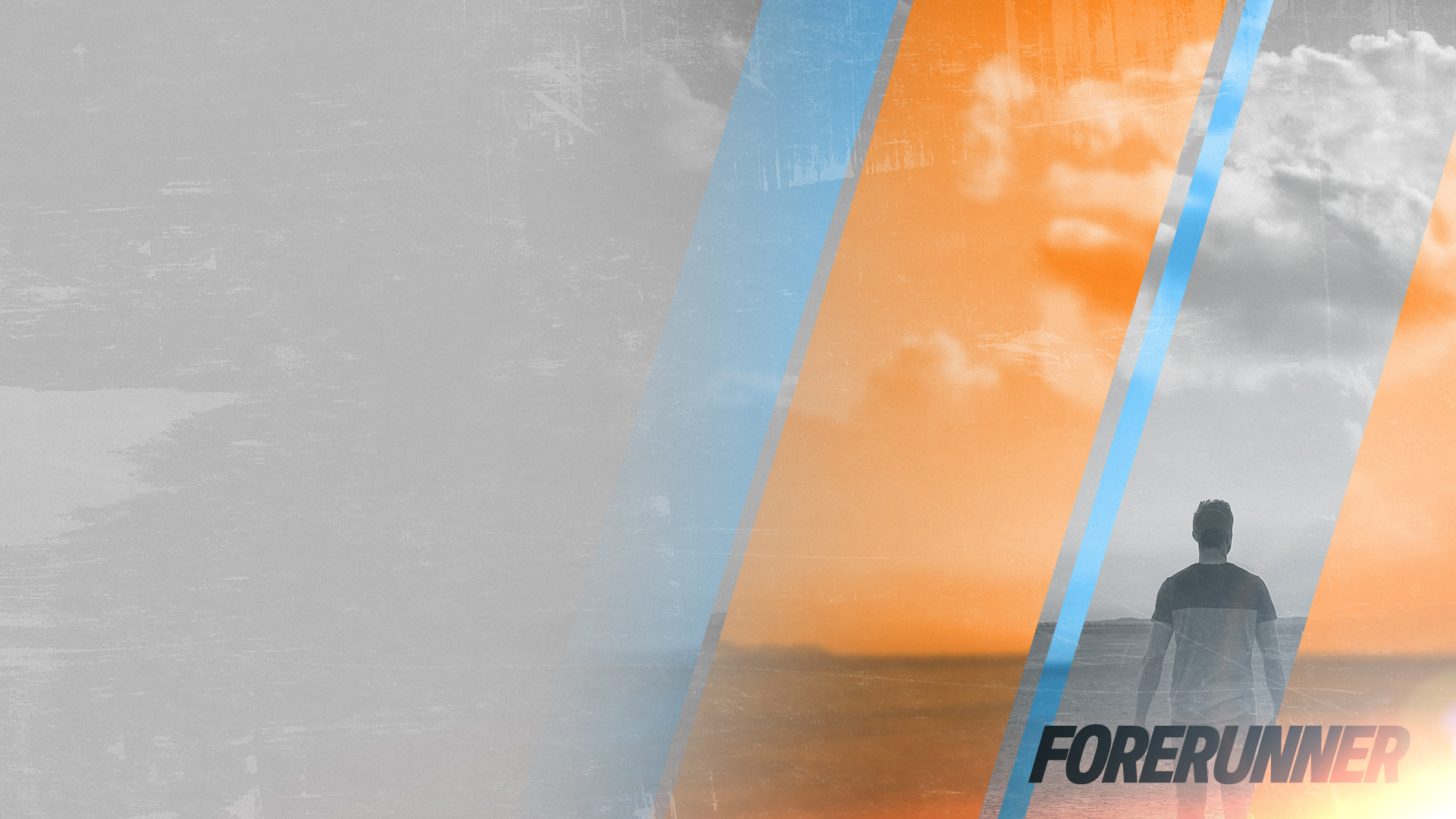 B: Yearn for the presence of God
15 Then Moses said to him, “If your Presence does not go with us, do not send us up from here. 16 How will anyone know that you are pleased with me and with your people unless you go with us? What else will distinguish me and your people from all the other people on the face of the earth?”
Moses Walking with God
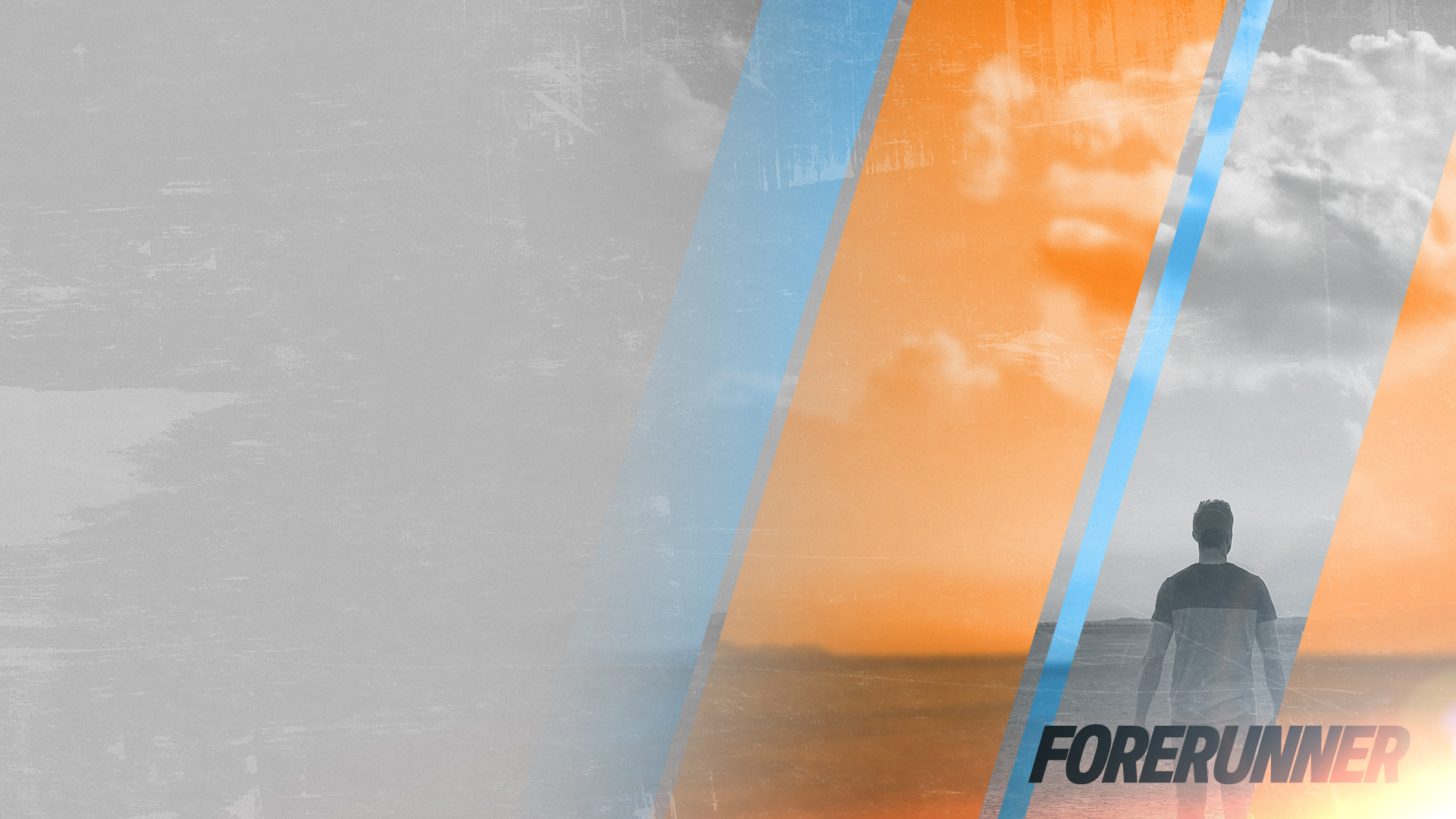 B: Yearn for the presence of God
Moses was many things – deliverer, lawgiver, prophet, prince, song writer, author, …

Ultimately, though, he understood that he was nothing without God’s presence.

Going to church doesn’t mean you are a Christian. Standing in a garage, doesn’t make you a car. 

Only the presence of God in our life makes you a believer. And that is what sets us apart from the rest of the world - God chooses to live in us. 

Without God’s presence, we are no different from the rest of the world. That’s what Moses says here: “Don’t send us to the Promised Land without you, God. Your presence is that important!”
Moses Walking with God
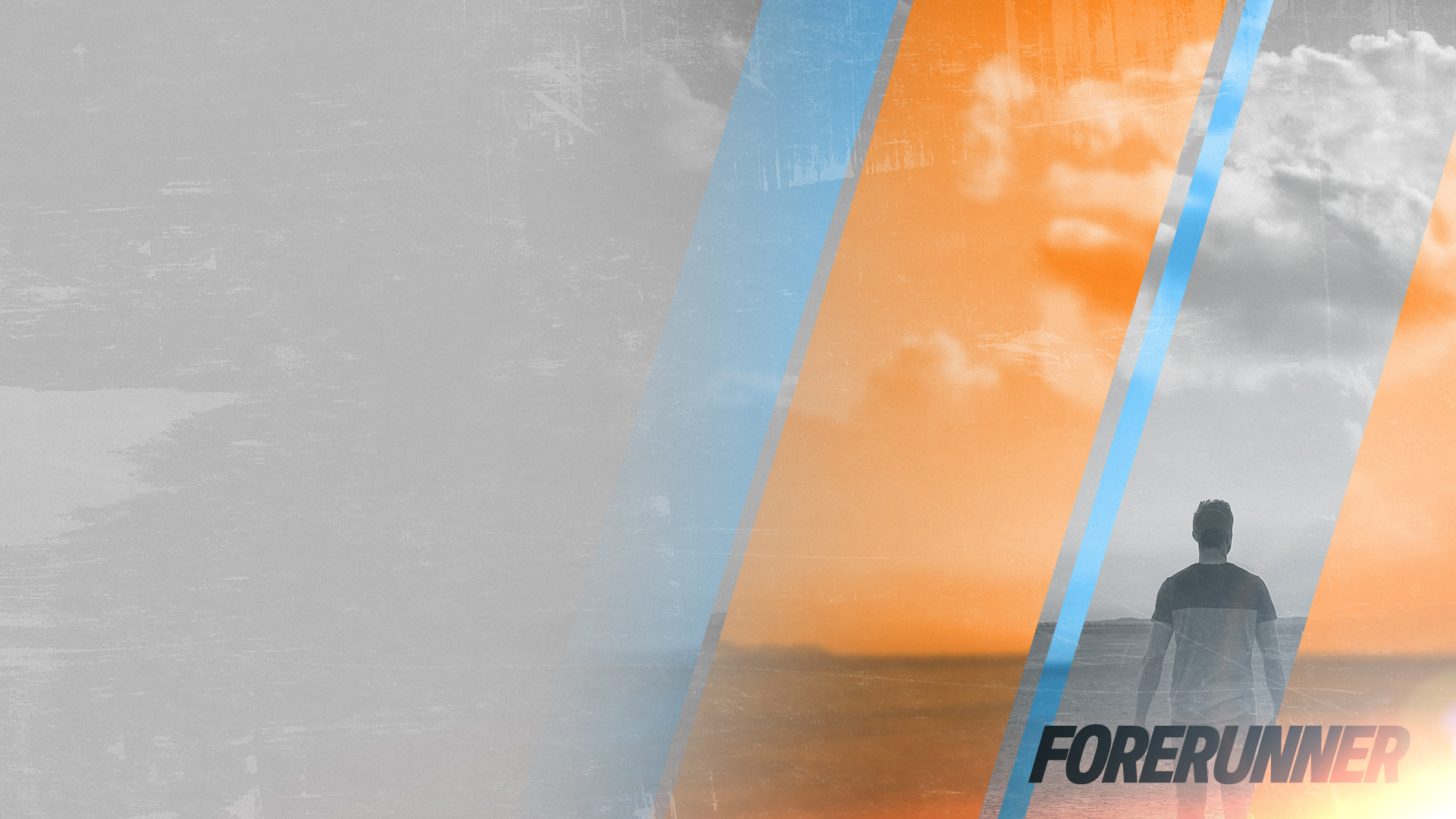 C: Long for more of God
17 And the Lord said to Moses, “I will do the very thing you have asked, because I am pleased with you and I know you by name.”

18 Then Moses said, “Now show me your glory.”

19 And the Lord said, “I will cause all my goodness to pass in front of you, and I will proclaim my name, the Lord, in your presence. I will have mercy on whom I will have mercy, and I will have compassion on whom I will have compassion.
Moses Walking with God
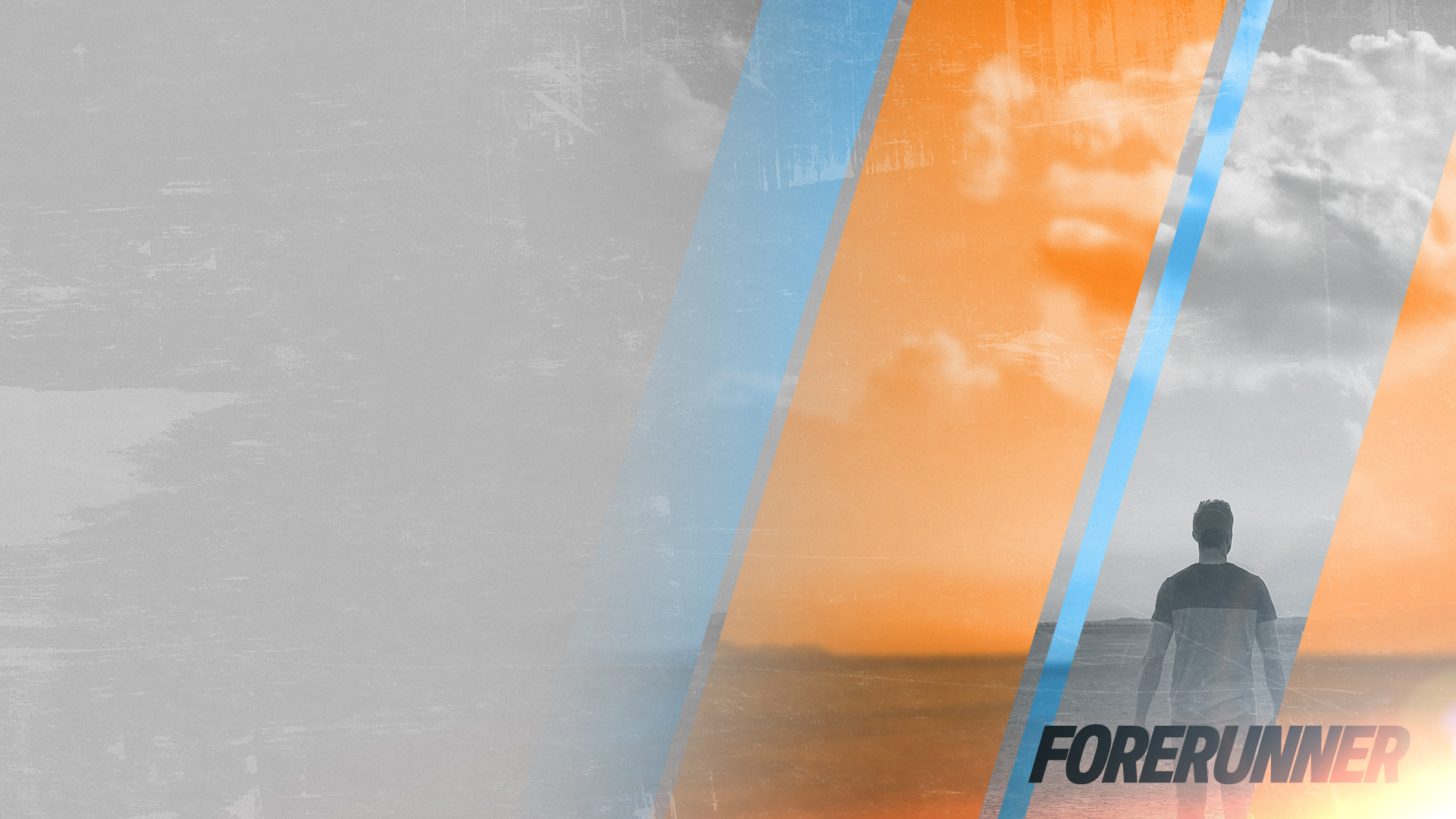 C: Long for more of God
Don’t be content in your Christian walk. Don’t be content with what God did in your life 50 years ago or last week. 

This man once afraid of the burning bush says, in verse 18, “Show me your glory.” 

Glory implies a majesty beyond what we’re used to. Moses wants to see God in all his fullness! He longs for more of God.
Moses Walking with God
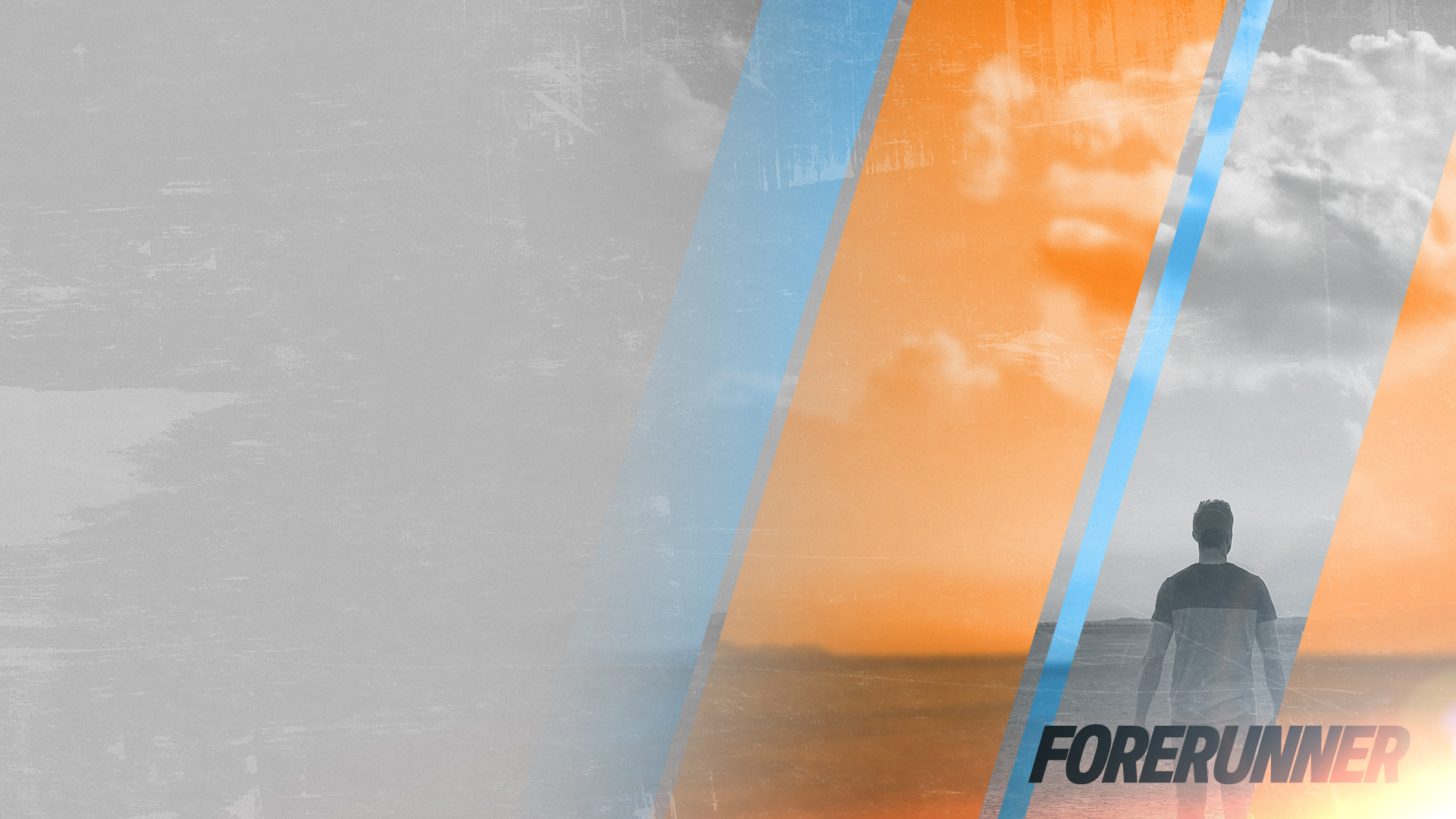 D: Shine with the glory of God
21 Then the Lord said, “There is a place near me where you may stand on a rock. 22 When my glory passes by, I will put you in a cleft in the rock and cover you with my hand until I have passed by. 23 Then I will remove my hand and you will see my back; but my face must not be seen.”

[Exodus 34]
29 When Moses came down from Mount Sinai with the two tablets of the covenant law in his hands, he was not aware that his face was radiant because he had spoken with the Lord.
Moses Walking with God
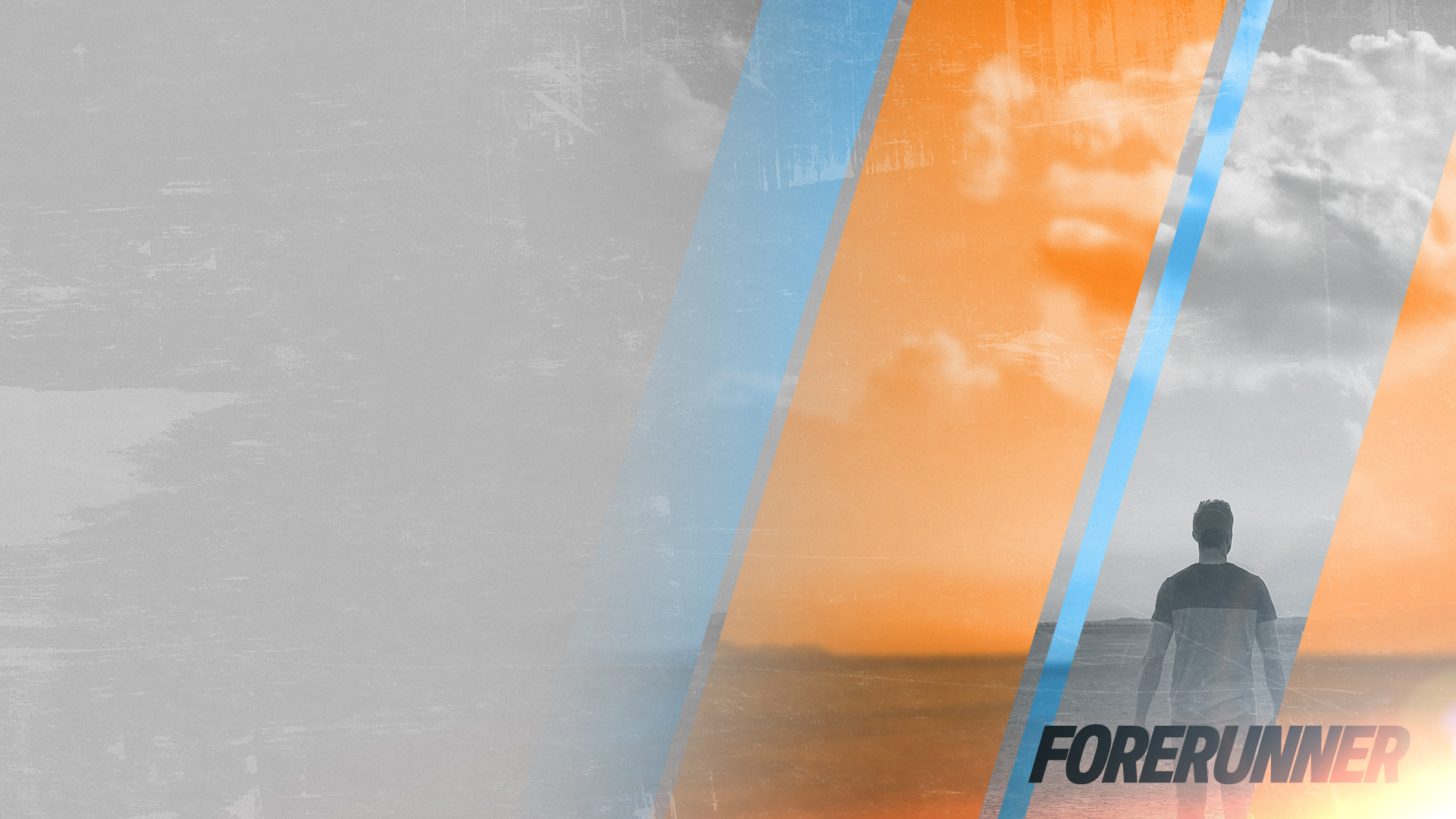 D: Shine with the glory of God
God granted Moses’ request, and Moses was changed forever.

When we spend time in God’s presence, our light shines. People see Jesus in us.

Scripture never records Moses describing the glory of God.

John 1:14, 18 records how we experience God’s glory: 

“The Word became flesh and made his dwelling among us. We have seen his glory, the glory of the one and only Son, who came from the Father, full of grace and truth... No one has ever seen God, but the one and only Son, who is himself God and is in closest relationship with the Father, has made him known.”
Moses Walking with God
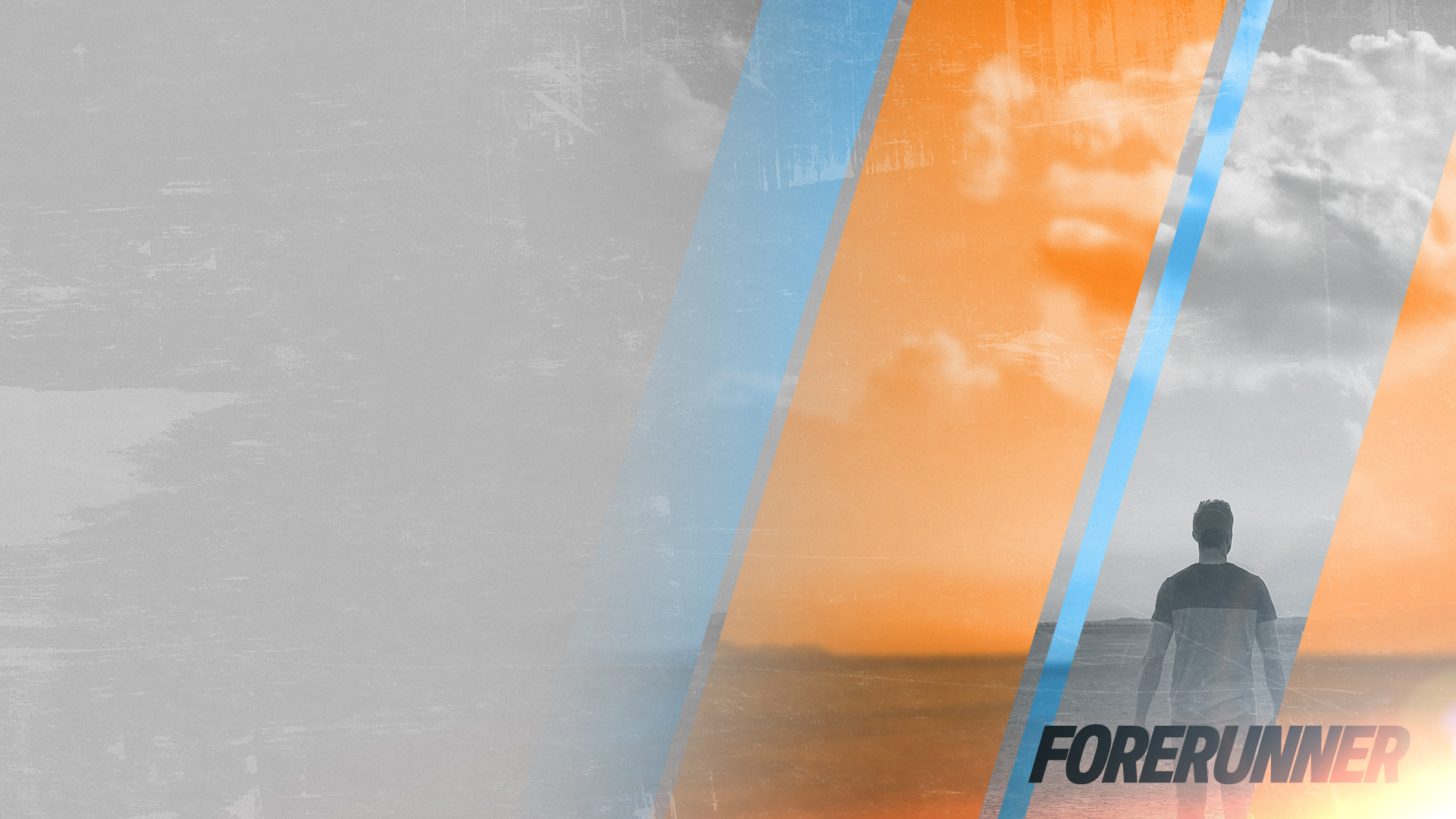 LESSONS FROM MOSES’ EXAMPLE OF WALKING WITH GOD
Keep on pleading through prayer for others.

Constantly yearn for the presence of God.

Long for God to teach you more.

Seek God’s glory in Jesus and allow that glory to shine through you.
Moses Walking with God